Expedited Delivery Services
Statewide Contract Webinar – February 20, 2013
SPD-CP031
Georgia State Purchasing Division
http://statepurchasing.doas.georgia.gov
Revised 02/10/11
Your PresenterState Purchasing Division – Statewide Contracts
Presenter Name
Peris Cannon – Contract Issuing Officer

Experience:  
7 years Purchasing Experience
7 years Private Industry - Other

Education:
MBA – Southern Polytechnic State University
Certifications: C.P.M & GCPA 

Contact Information
Peris.cannon@doas.ga.gov
404-657-4293
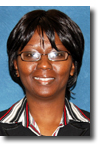 Purpose of this WebinarState Purchasing Division – Statewide Contracts
Purpose of this WebinarState Purchasing Division – Statewide Contracts
Inform State of Georgia entities about the new SWC for Expedited Delivery Services with UPS
Scope:  Shipping of  standard/regular  parcels/packages. Within the U.S. (Interstate and Intrastate) and International.  
Unique shipments such as those designated by DOT as posing an “unreasonable threat to the public and environment” (e.g. shipment of hazardous or dangerous material, tissue shipments such as biological/medical samples and/or live cultures, cooler shipments that require dangerous goods, biohazardous material, tissue etc.) are not part of the current scope, however, UPS can offer these services as an “option” or “courtesy” service if requested by a State Entity.
Statewide Contract DetailsState Purchasing Division – Statewide Contracts
What is the Contract Number?
Contract #:  99999-SPD-SPD0000068-0002
Is it a Renewal?
No
Does it Replace an Existing Contract?
Yes
What is the Contract Term?
Initial Term – Effective 03/01/2013 for one (1) calendar year, with four (4), one (1) year option(s) to renew.
What is the Expiration Date?
02-28-2014
Does it Allow the Use of the P-Card?
Yes
Who is the Person to Contact with Questions:
Peris Cannon – Contract Issuing Officer
Email:  Peris.cannon@doas.ga.gov
Tel:  404-657-4293
About UPS
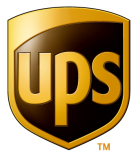 UPS provides package and freight delivery services
In over 220 countries and territories
On board more than 220 of our own aircraft
Connecting through 705 airports 
Using our fleet of more than 95,000 delivery vehicles
Under the watchful eye of 400,000 UPS employees
Only one company in the world provides such a wide portfolio of logistics services through predominantly owned operations — UPS
About UPS
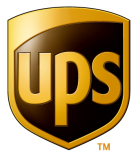 Two UPS HQ’s are located in GA 
UPS Worldwide Corporate HQ’s – Atlanta, GA
UPS Supply Chain Corporate HQ’s – Alpharetta, GA
World’s Largest Intergrated Transportation Network
Logistics – Extensive global & domestic capabilities e.g. 2012 NCAA Basketball
International Capabilities – Customs specific knowledge and expertise e.g. 2012 Olympics
Technology 
CampusShip, WorldShip, MyUPS.com
Experienced in State Wide Implementations
 PA, VA, MA, VT, NJ
Key BenefitsState Purchasing Division – Statewide Contracts
Key Benefits:
Prices reduced 6.8% (on average) over previous contract
5 percent (%) Fuel Surcharge Rate Cap (both Ground and Express) for life of contract 
Fully Integrated Technology Platform to enable shipping cost containment e.g. UPS CampusShip, UPS Electronic Billing Options 
UPS Tracking System with real-time, full-visibility available 24 hrs a day, 7 days a week
100% Intrastate Service Delivery to State of GA Zip Codes within One Day
No Pick-Up Charges/No Minimum number of packages per trip, per day, per week or per month
Unprecedented Sustainability Efforts e.g. EPA SmartWay Excellence Award
Money Back Guarantee, time-definite delivery options on service levels
Where to Find this Statewide ContractState Purchasing Division – Statewide Contracts
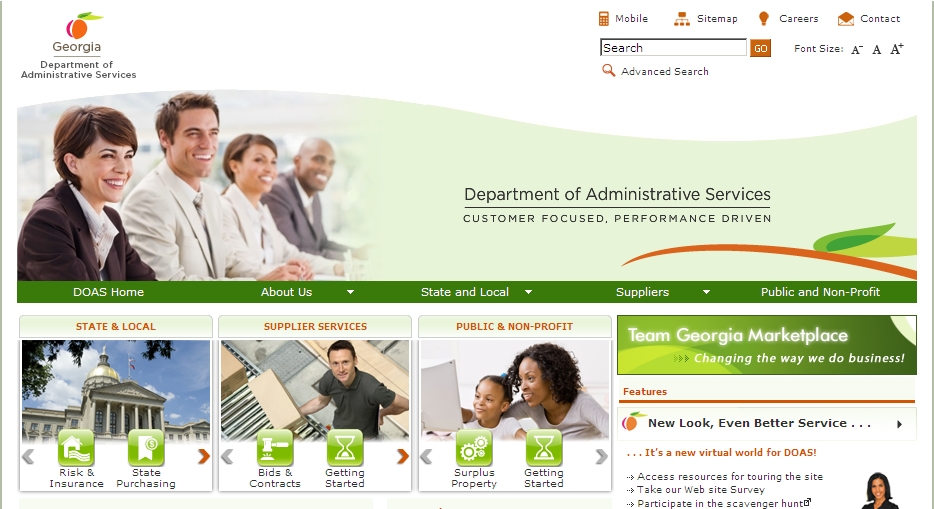 1.  Visit the DOAS website at www.doas.ga.gov.
Where to Find this Statewide ContractState Purchasing Division – Statewide Contracts
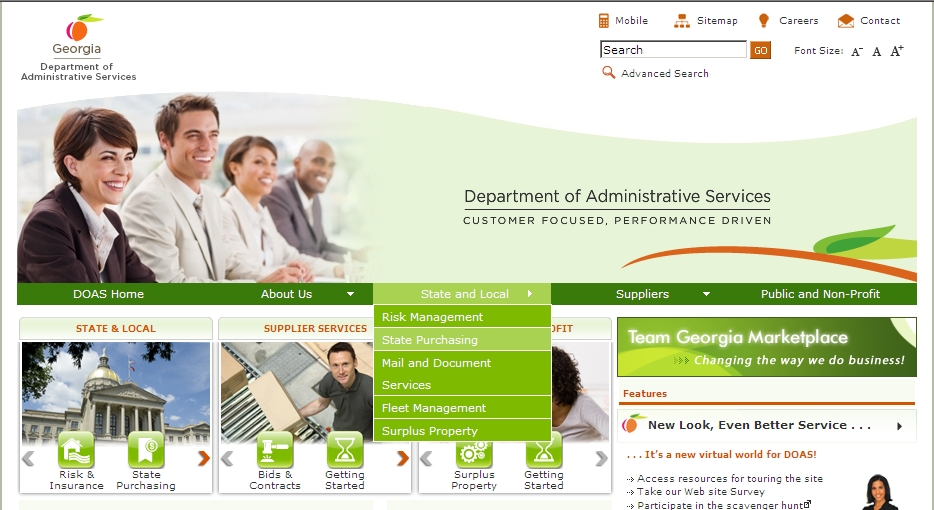 Hover over the State and Local section of the screen
2. Hover over the State and Local section of the screen.
3. Click on State Purchasing.
Where to Find this Statewide ContractState Purchasing Division – Statewide Contracts
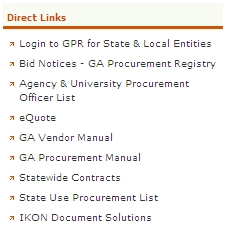 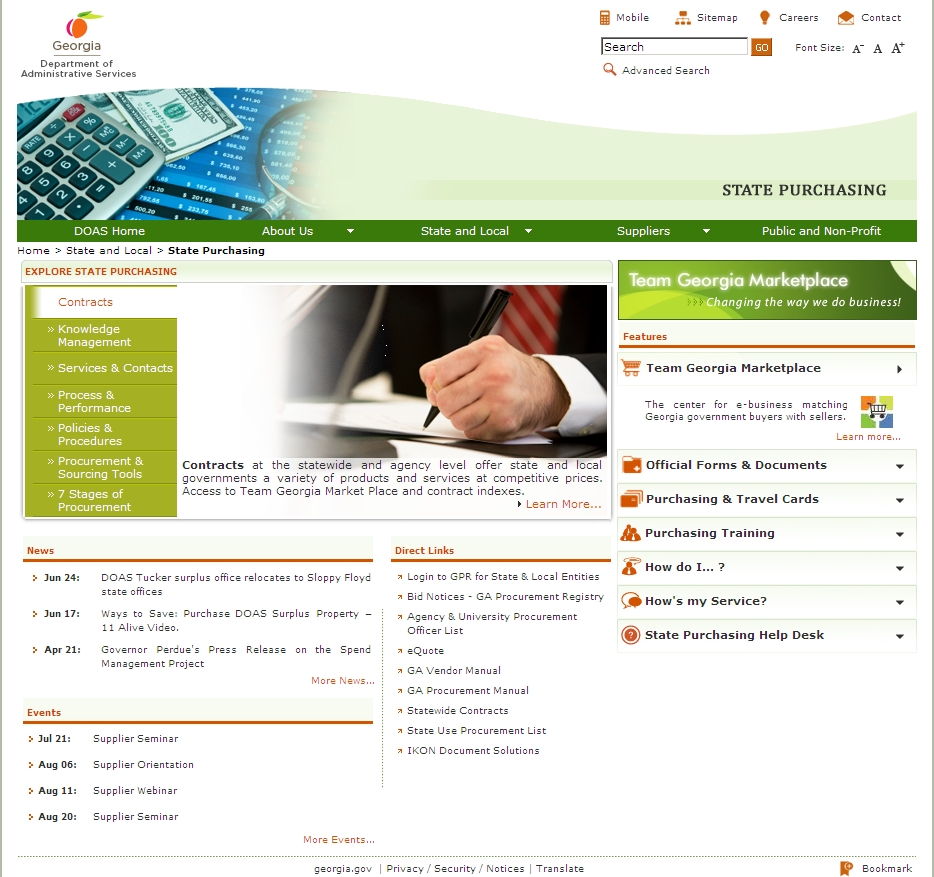 Click on Statewide Contracts
4. In the Direct Links section, click on Statewide Contracts.
Where to Find this Statewide Contract -- SWC Index for Public
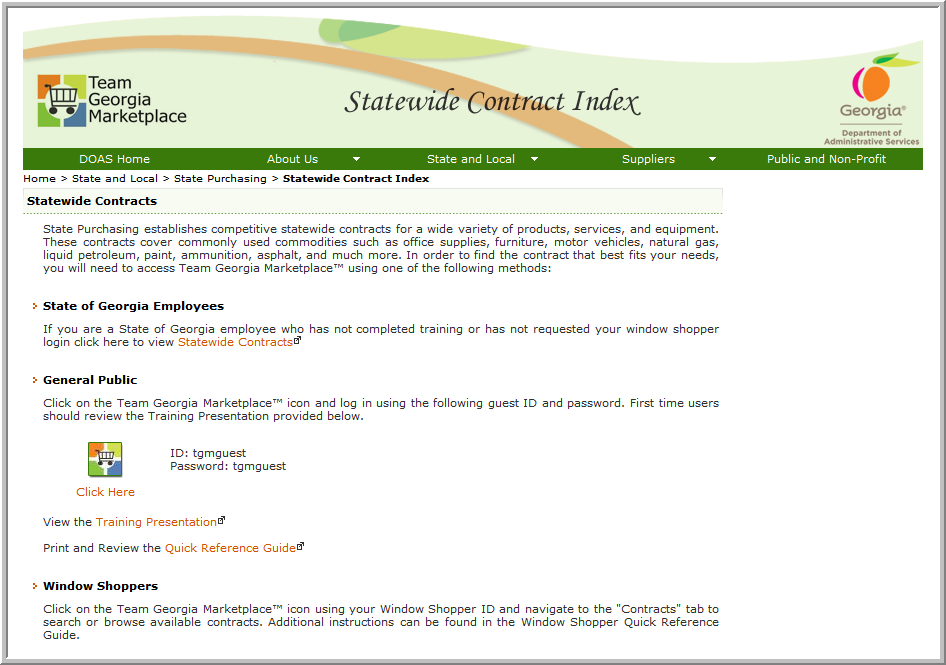 5. To access contract information, click on the Team Georgia Marketplace™ icon to access the Login screen.  This User Name and Password is generic and only provides access to contract information.
Use tgmguest
as the User Name and the Password
Where to Find this Statewide Contract-Statewide Contracts Index
6. When the Login screen displays, use tgmguest as the User Name and the Password.  This generic ID and Password allows access to contract information only.
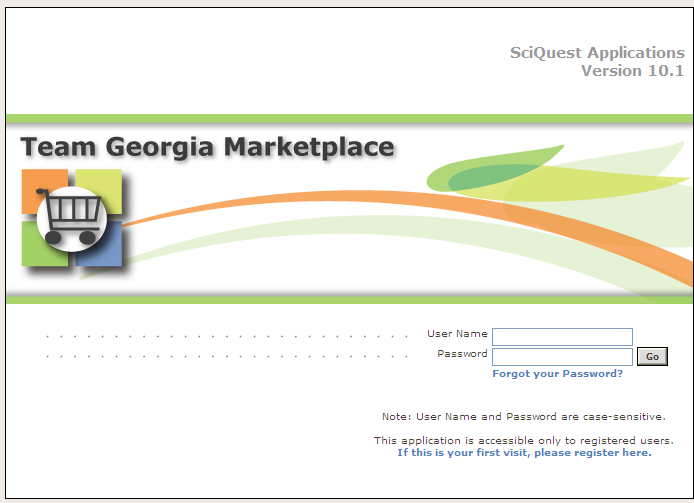 Use tgmguest
as the User Name and the Password
Where to Find this Statewide Contract--SWC Index for Window Shoppers
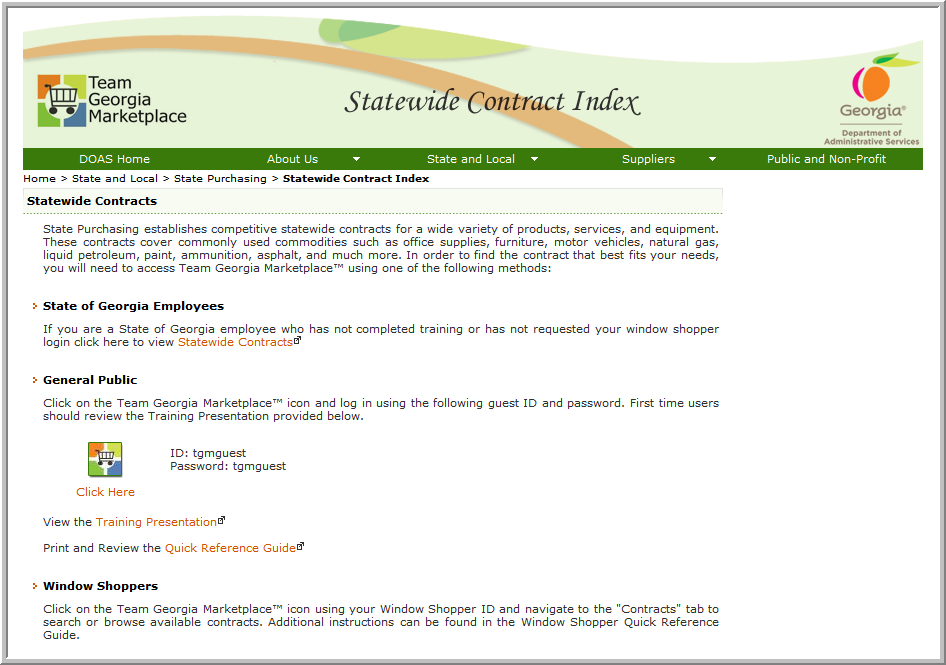 You can also click on the Team Georgia Marketplace™ icon to access the same Login screen, but enter your personal Window Shopper User Name and Password.  This allows you to access the Statewide Contract Index as well as to shop for items available from the Statewide Contracts.
Where to Find this Statewide Contract-SWC for Window Shoppers
If you are a Window Shopper user, you can access the Statewide Contract Index by entering your personal User Name and the Password once the Login screen displays.  Then, click on the Contracts tab.
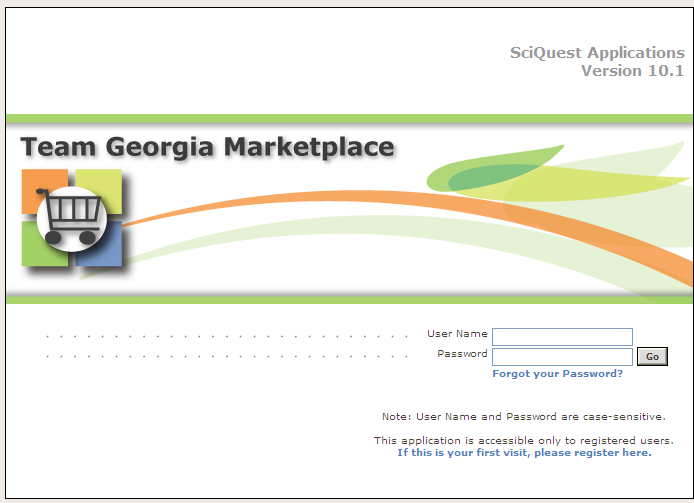 Use your Window Shopper User Name and  Password
Where to Find this Statewide Contract—Team Georgia Marketplace Contracts
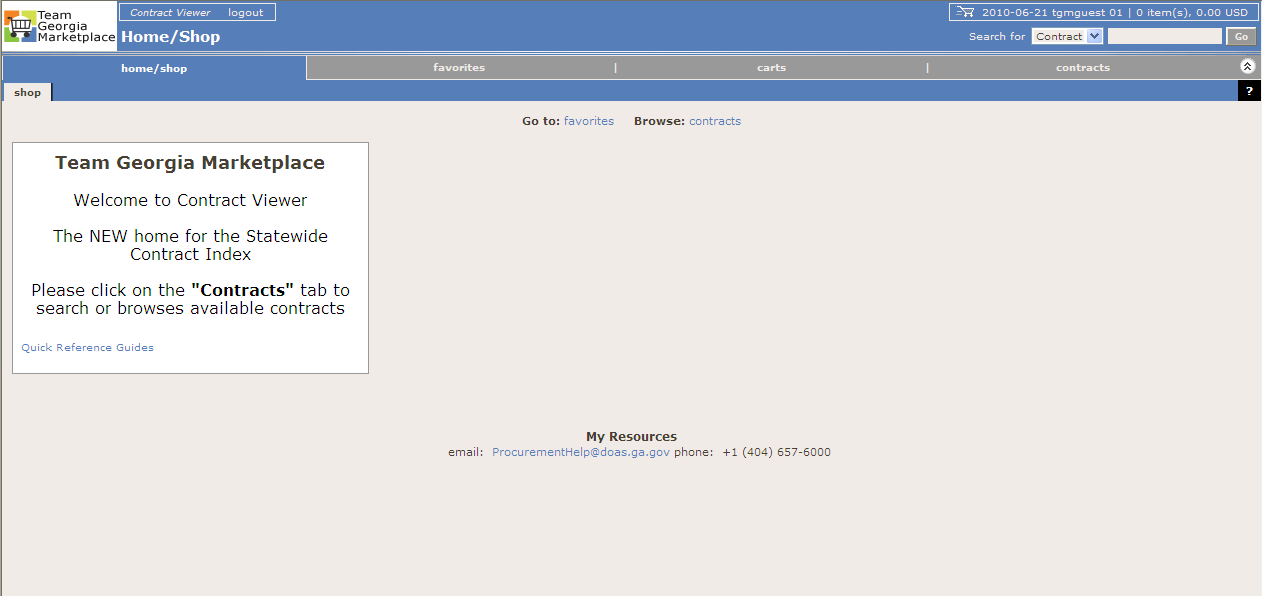 Once you access the system using the generic or your personal User Name and Password, click on the Contracts tab to access the Statewide Contracts.
Click on the Contracts tab
Where to Find this Statewide Contract –Team Georgia Marketplace Contracts
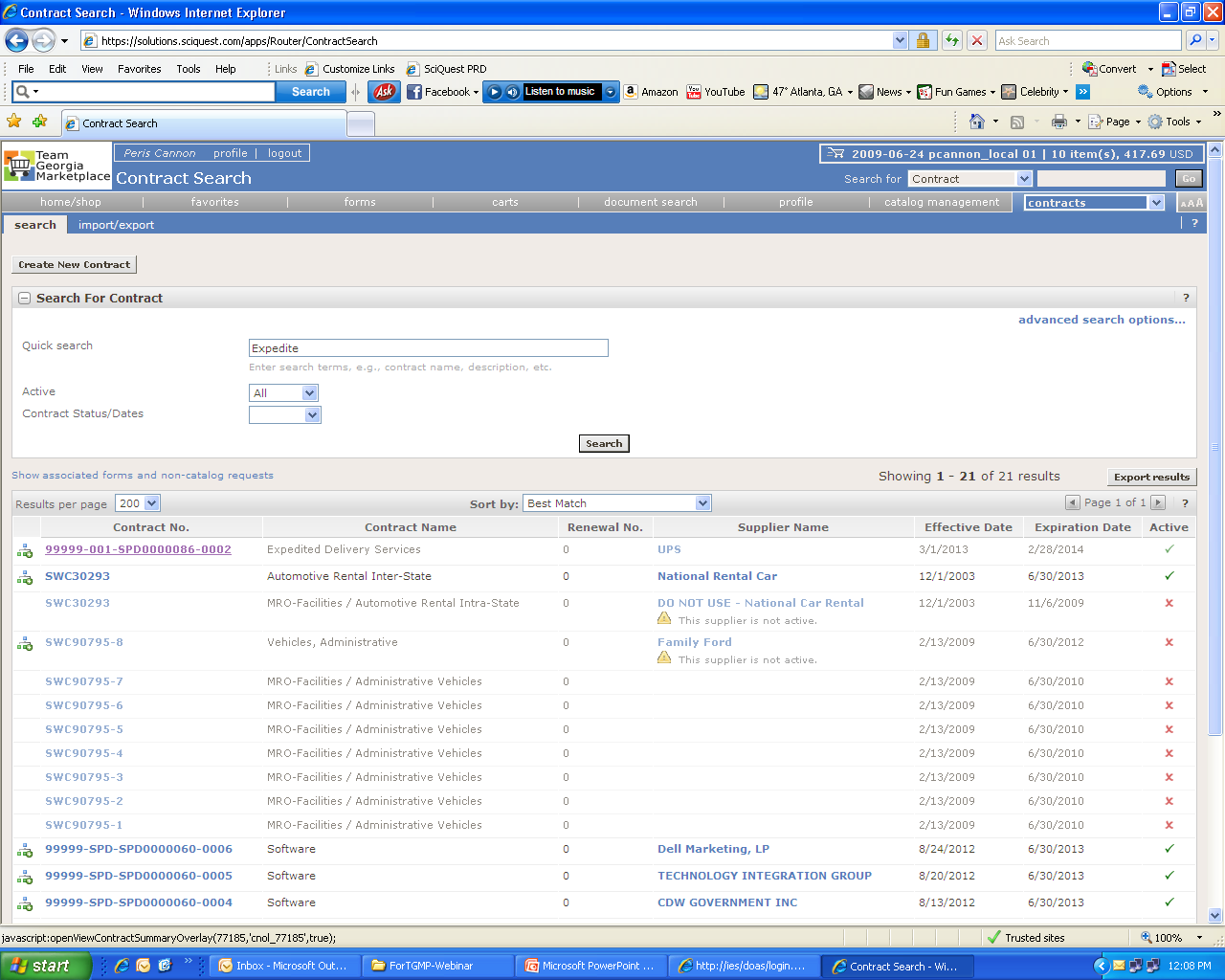 Where to Find this Statewide Contract—Team Georgia Marketplace Contracts
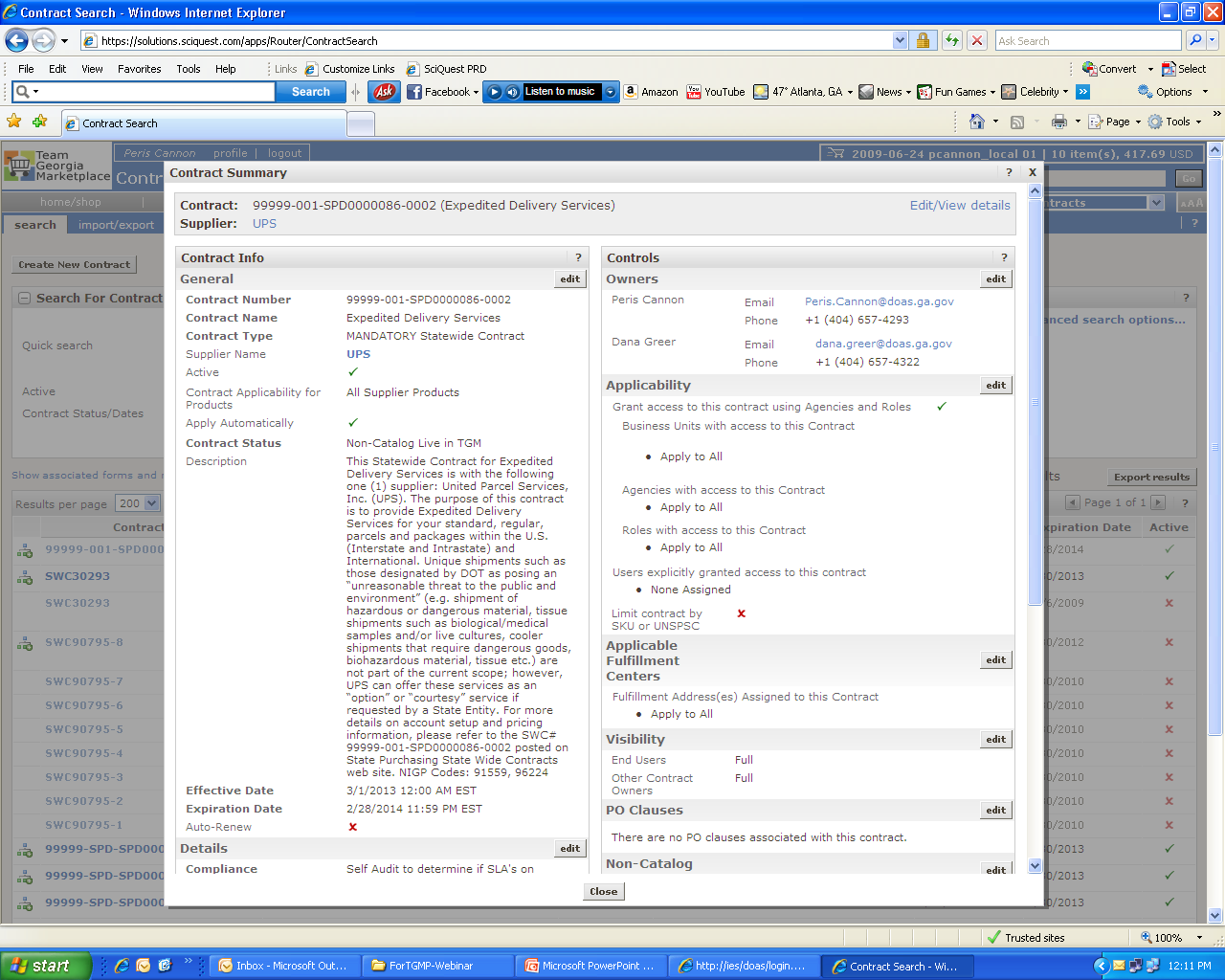 Where to Find this Statewide Contract—Team Georgia Marketplace Contracts
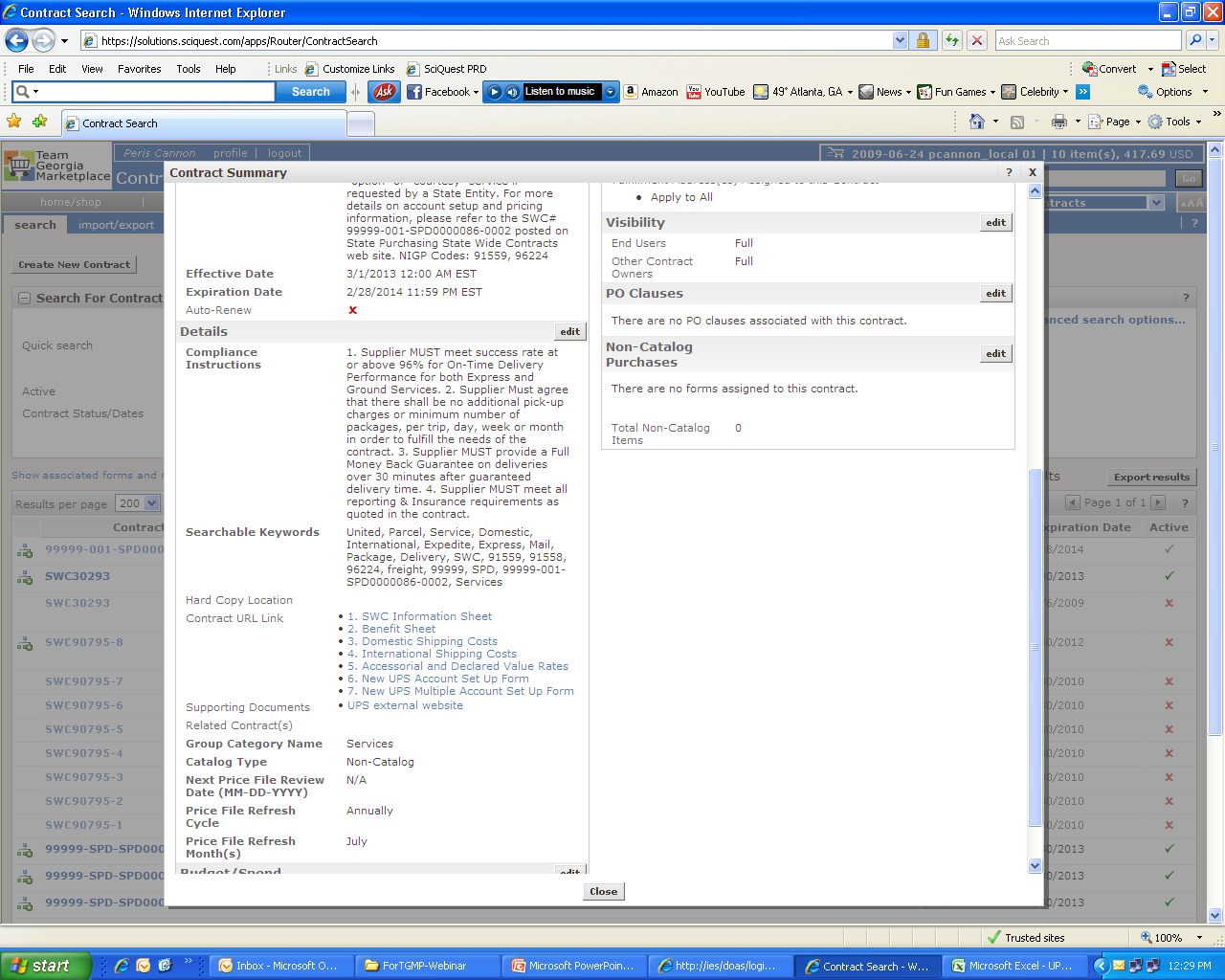 How to use this contractState Purchasing Division – Statewide Contracts
(1) Establish a UPS Account utilizing the UPS Account Set-up Forms located in TGMP  
**(Account Set-Up takes 24 Hrs – 48 Hrs)**
(2) Current UPS account numbers will automatically be transitioned to the new UPS Contract
(3) Indicate your Preferred Shipping Solution on the New Account Form
(4) We recommend UPS CampusShip as a Desktop Solution.  Why?
Manage Multiple Users in different locations
Manage costs & streamline cost allocation
Create shipping privileges for your users
International shipping options
How to use this contractState Purchasing Division – Statewide Contracts
(5) Select a Cost Effective Service Level for your Shipping Solutions
Example:  



(6) For **Unique Shipments** extended as a “courtesy”..contact the UPS Hazardous Materials Support Center at 1-800-554-9964.  For Additional Information:  UPS Hazmat
How to use this contract – Shipping TipsState Purchasing Division – Statewide Contracts
Estimate the Weight of your Package
Determine your Packaging Type
(**Supplies provided by UPS can only be used with Air and Worldwide Express Services**)
How to use this contract:  Shipping a PackageState Purchasing Division – Statewide Contracts
How to use this contract: Shipping a PackageState Purchasing Division – Statewide Contracts
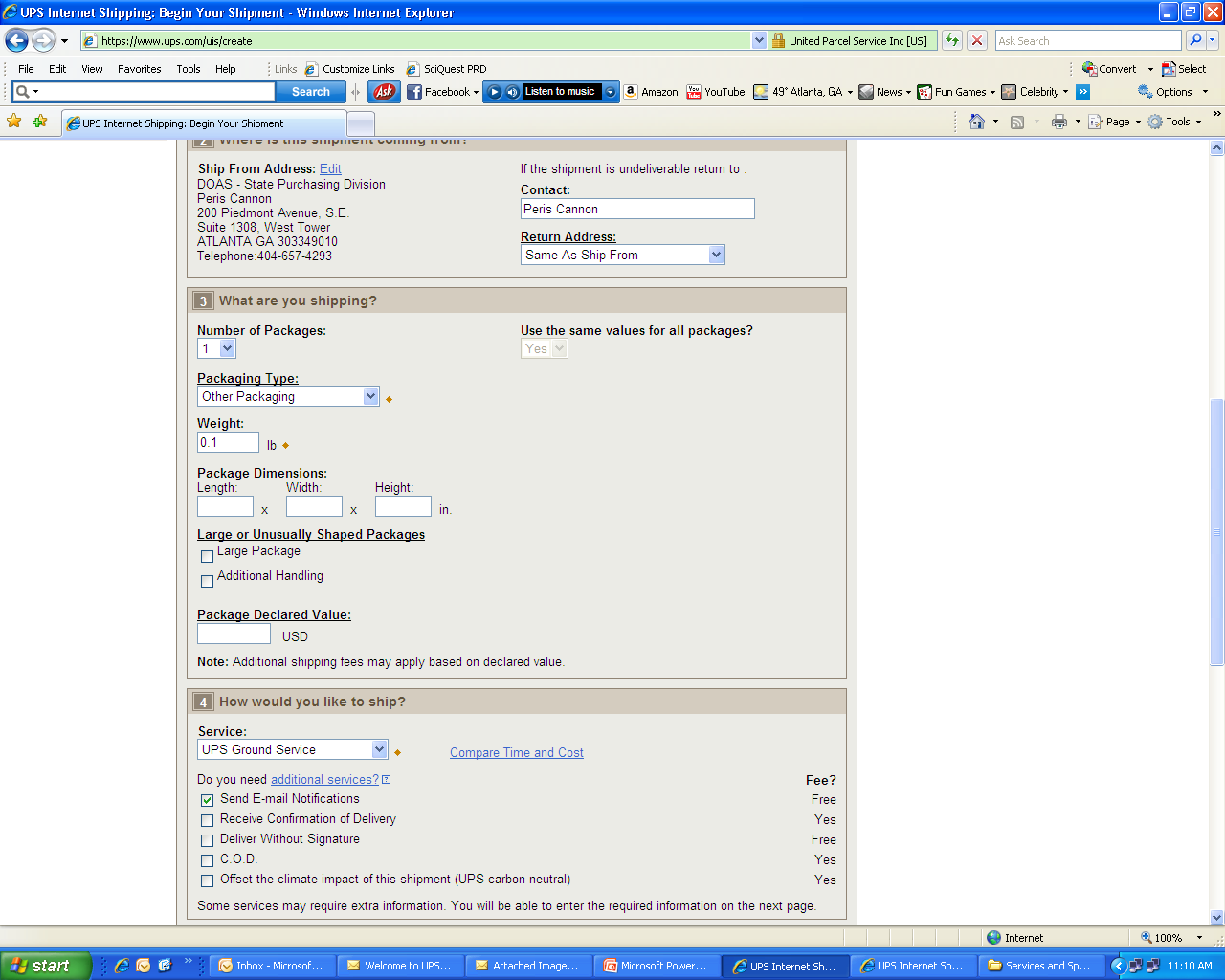 How to use this contract: Shipping a PackageState Purchasing Division – Statewide Contracts
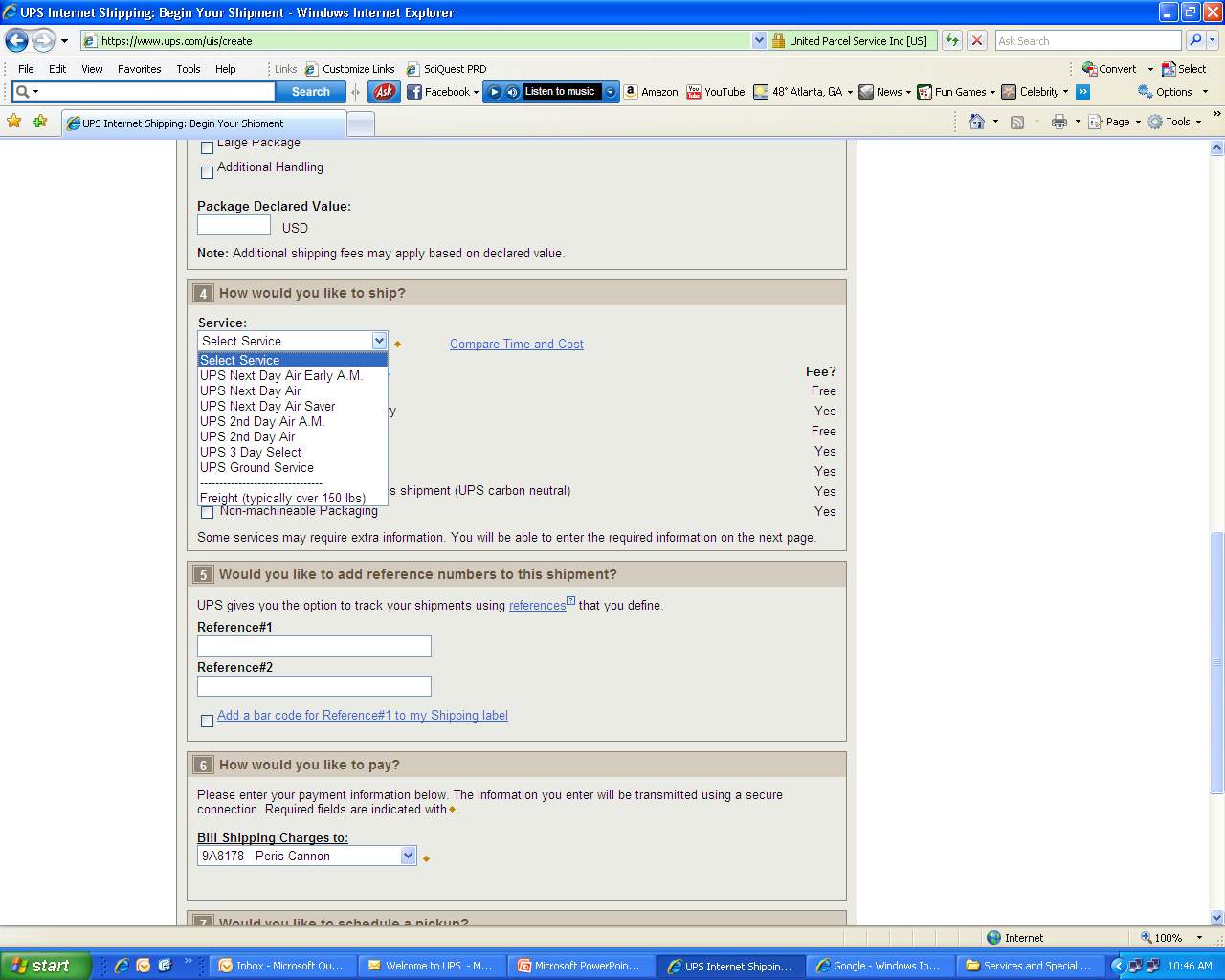 How to use this contract: Shipping a PackageState Purchasing Division – Statewide Contracts
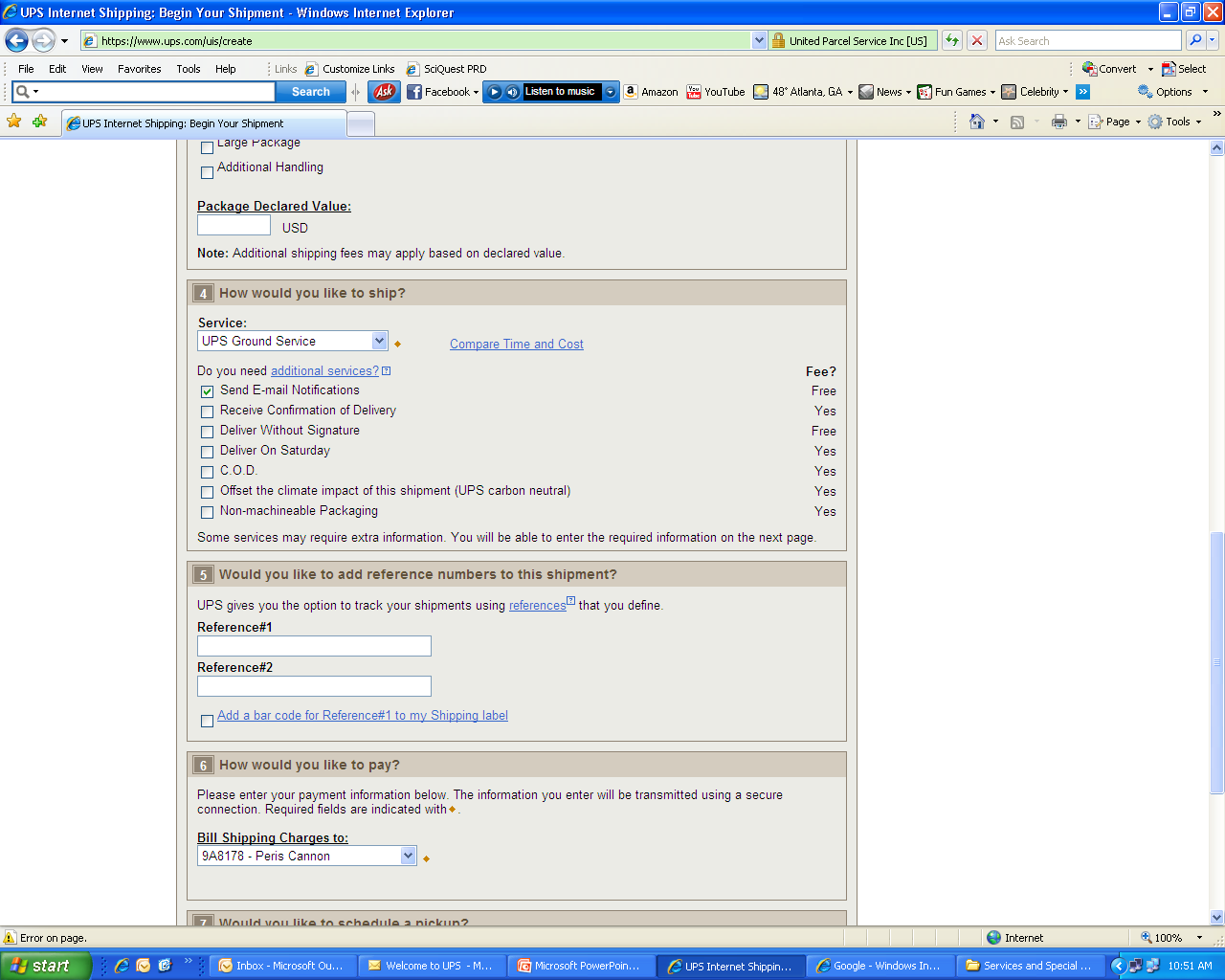 How to use this contract:  Shipping a PackageState Purchasing Division – Statewide Contracts
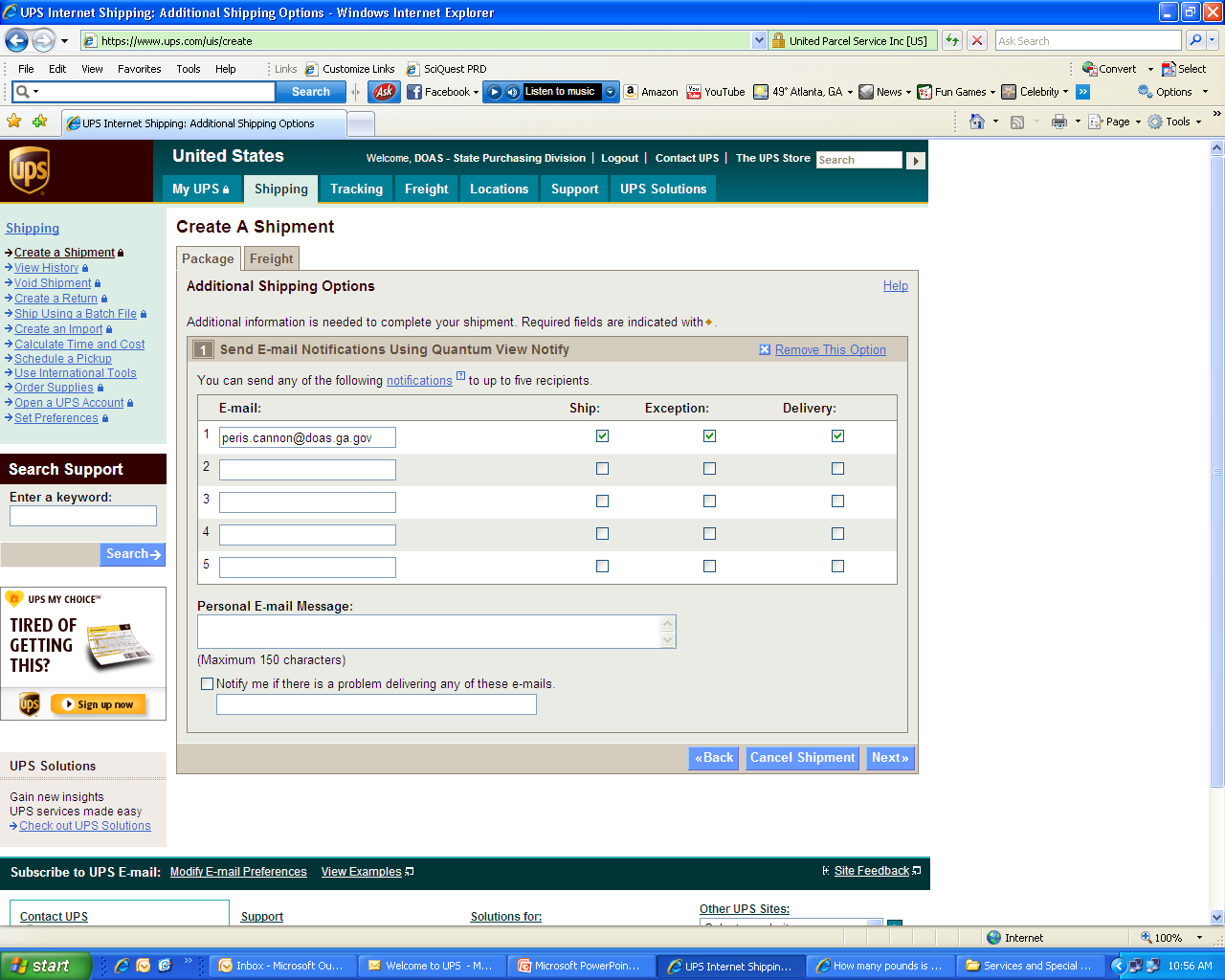 How to use this contract: Shipping a Package State Purchasing Division – Statewide Contracts
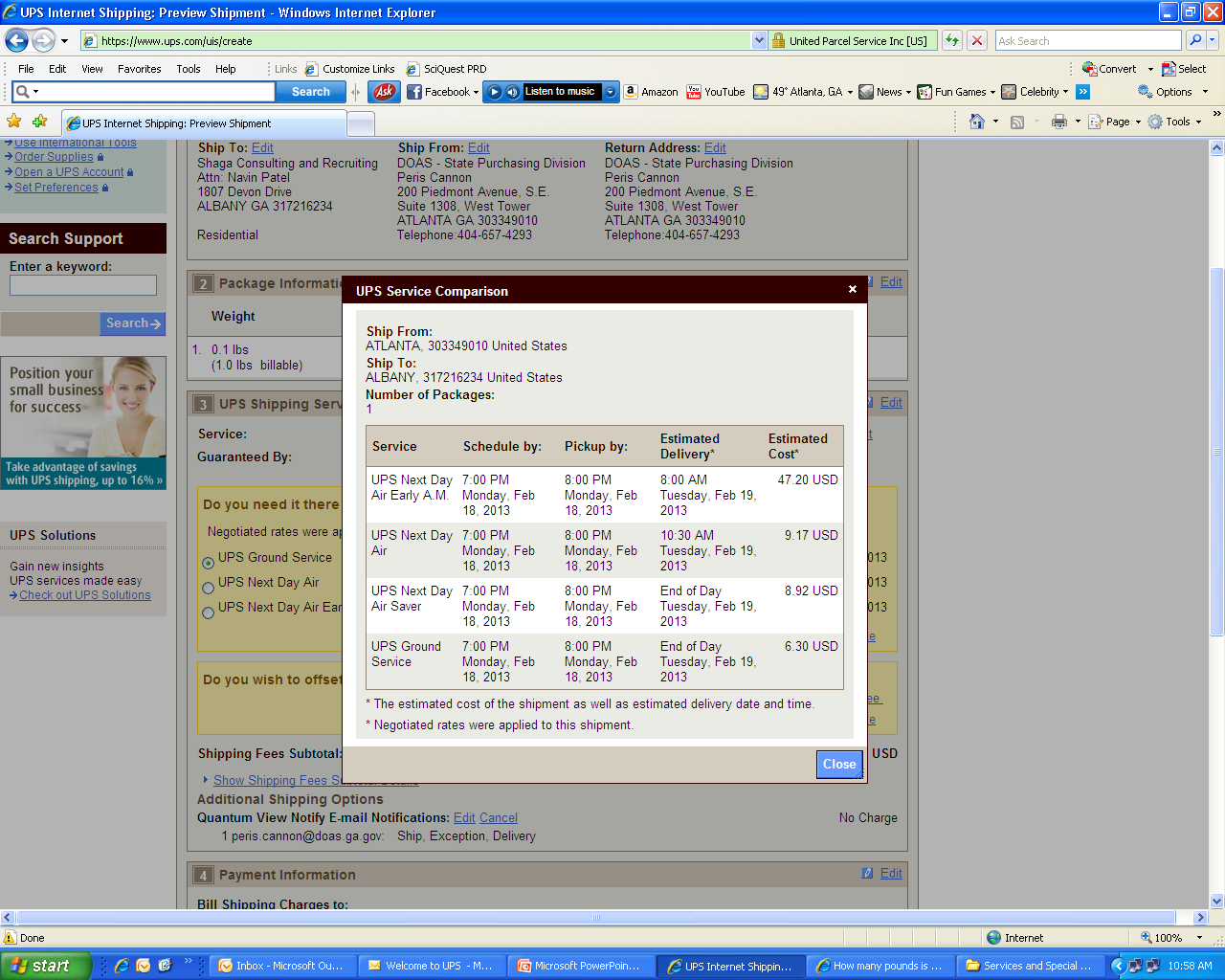 How to use this contract:  Shipping a PackageState Purchasing Division – Statewide Contracts
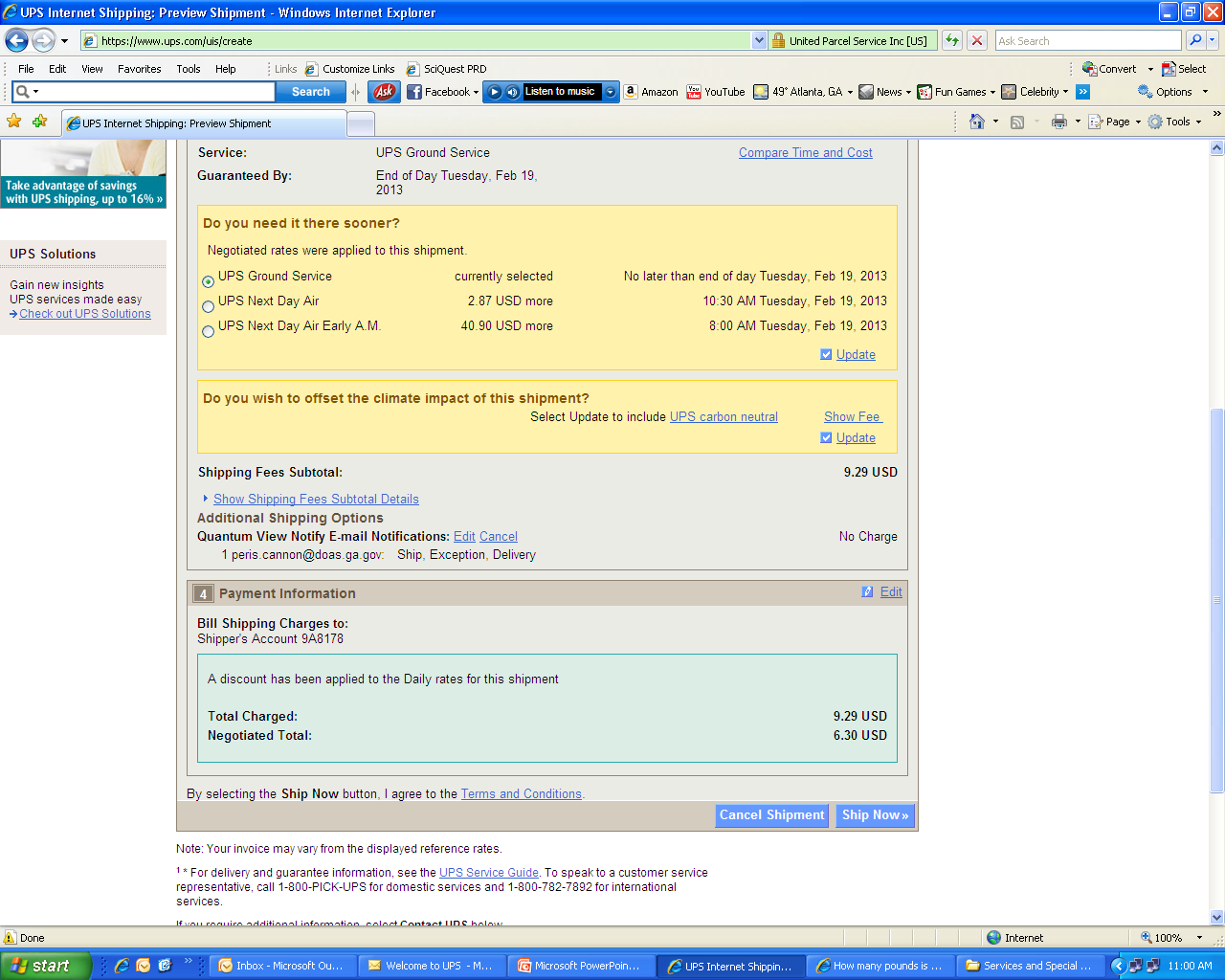 How to use this contract:  Shipping a PackageState Purchasing Division – Statewide Contracts
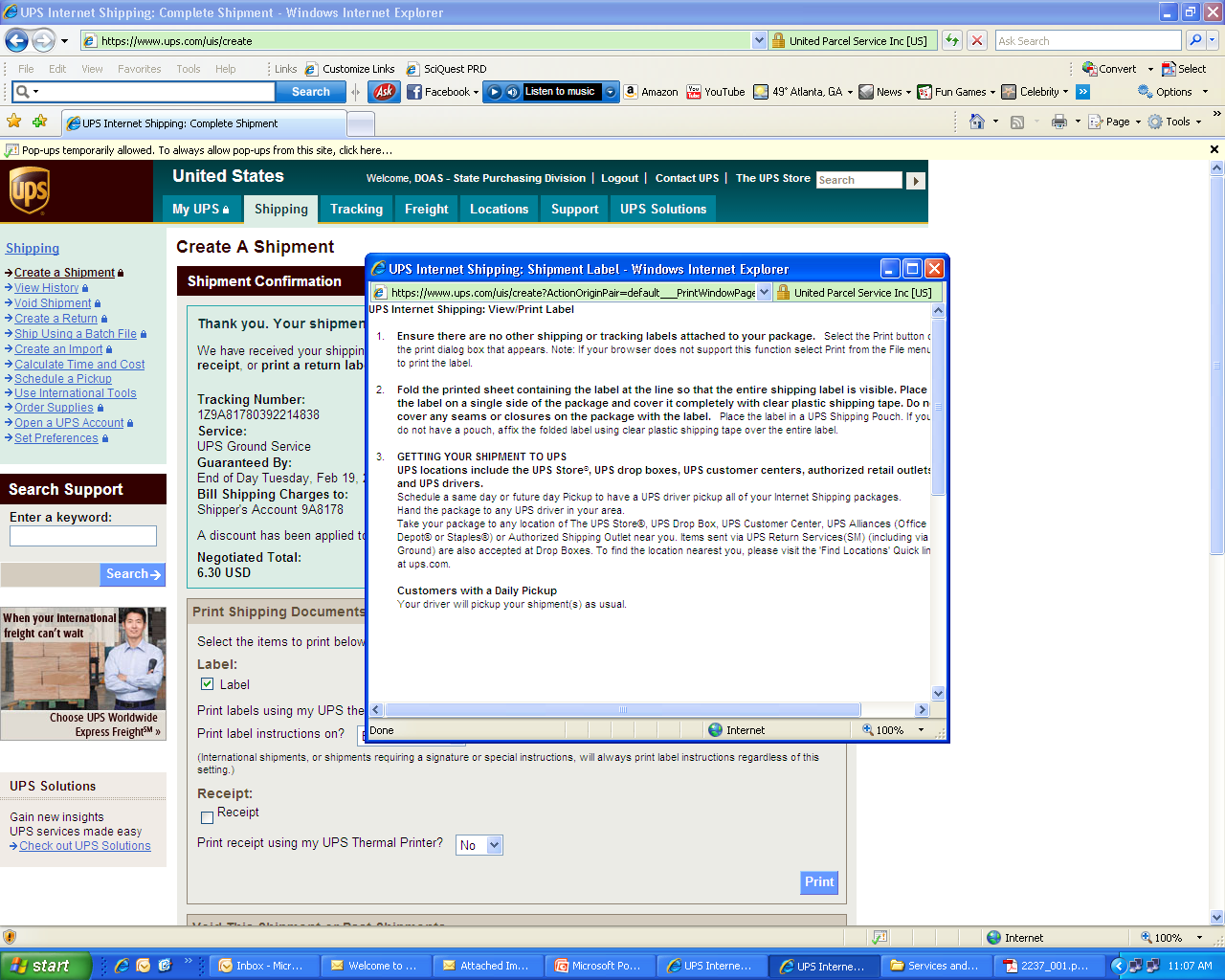 How to use this contract:  Shipping a PackageState Purchasing Division – Statewide Contracts
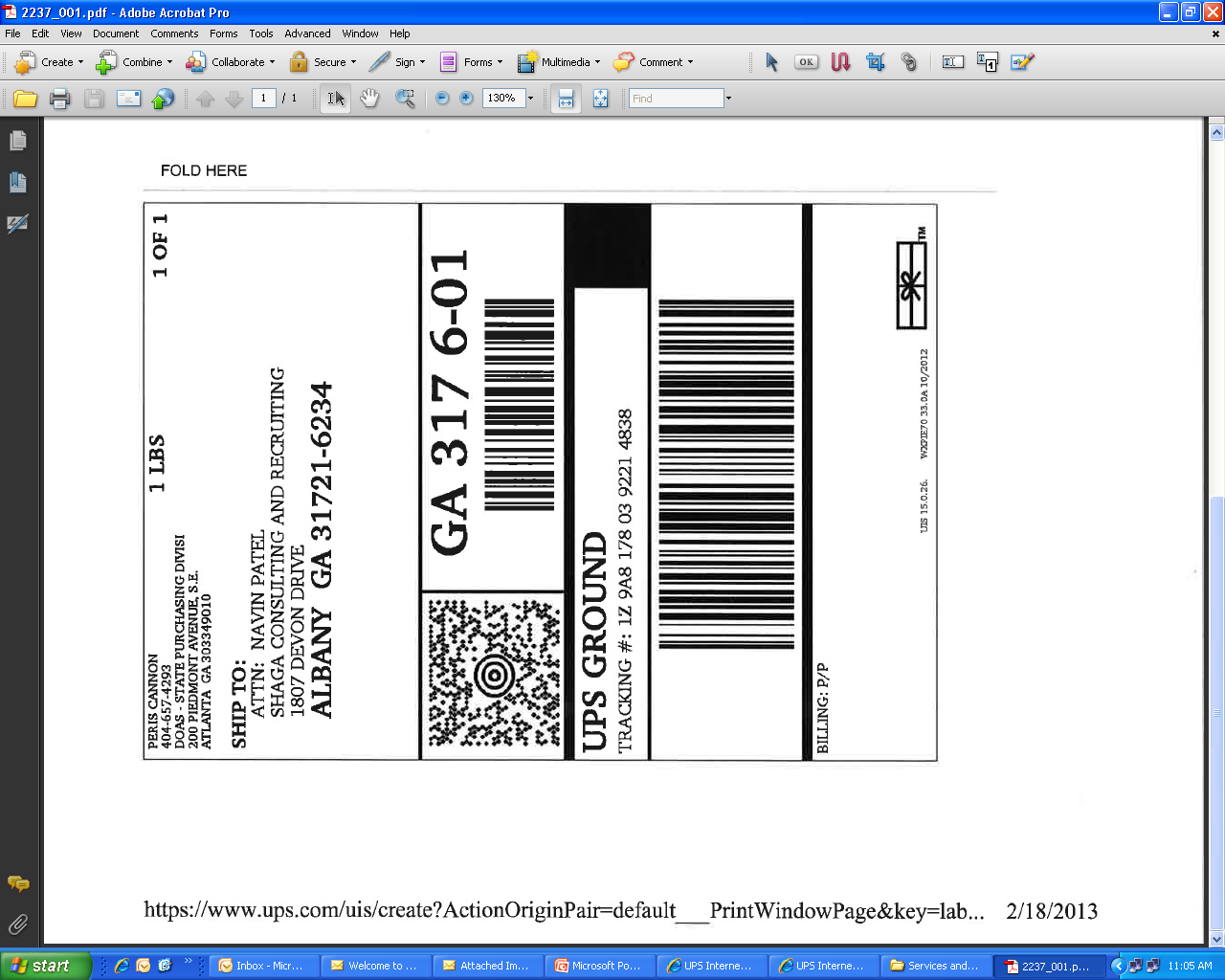 Frequently Asked QuestionsState Purchasing Division – Statewide Contracts
For more informationState Purchasing Division – Statewide Contracts
Submit Questions To:
Supplier Contact Information:
Email Address:
Peris.cannon@doas.ga.gov

Person to Contact:
Peris Cannon – Contract Issuing Officer

Phone Number:
404-657-4293
Email Address:
cassiedyer@ups.com

Person to Contact:
Cassie Dyer – Director, Enterprise Accounts – Government Sales

Phone Number:
404-828-3920
This Webinar
A copy of this webinar will be posted on the State Purchasing Division website.
Questions…
?